Delegate Training 2021
May 5, 2021
Welcome
Agenda
Governance and Operational roles
Delegate Position Description
GSHPA Delegate and National Delegate
Strategic Plan Recovery Year 1 and Year 2
Update on By Laws Task Force
Preview of revised order/index
Upcoming Dates
2
Confidential and Proprietary - Not for Public Distribution - Do Not Copy
Two Kinds of Council Decision Making:Strategy / Policy and Operational
Strategy/ Policy Decisions

      Fundamental, directional, and over-arching decisions.

      Examples:
Examining membership strategies
Adopting a policy on diversity
Exploring Volunteer recruitment strategies
3
Two Kinds of Council Decision Making:Strategy / Policy vs. Operational
Operational Decisions

      Decisions about the day-to-day implementation of strategic decisions.

       Examples:

Deciding on the length of the fall product and cookie sales
Training designs and schedules to deliver
Deciding when to roll out new membership software
4
Strategy- and Policy- Influencing Opportunities
GSHPA Governance Meetings

Annual Meeting

The right to vote

Referrals for officers, board and committee positions

Serving on ad hoc committees and task groups
5
Roles and Responsibilities
6
Confidential and Proprietary - Not for Public Distribution - Do Not Copy
Questions ?
Strategy Statement Worksheet
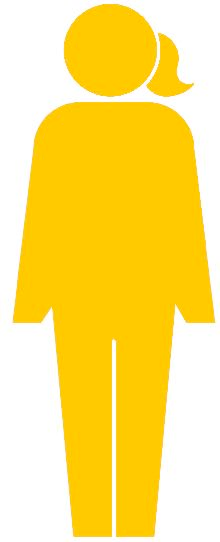 Movement Strategy:
Reach and Retain more girls from all communities

Council Strategy:  Imperative #3
Steady Increase Membership

OPERATIONS SUBCOMMITTEE
Movement Strategy:
Transform the Volunteer Experience

Council Strategy: Imperatives #1 and 2 
Recruit and Retain the Best and Brightest Volunteers and Staff
Invest in Troop Support

OPERATIONS SUBCOMMITTEE
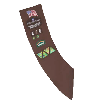 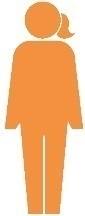 GIRLS
VOLUNTEER
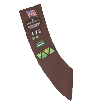 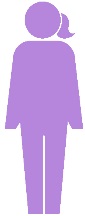 Movement Strategy:
Reimagine Revenue Resources

Council Strategy:  Imperative #4
Develop a Financially Sustainable Business Model

FUND DEVELOPMENT/FINANCE SUBCOMMITTEES
REVENUE
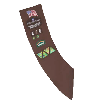 Movement Strategy:
Relevant Brand

Council Strategy: Imperative #4 
Develop a Financially Sustainable Business Model

FUND DEVELOPMENT/FINANCE SUBCOMMITTEES
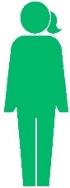 Movement Strategy:
Effective Operations 

Council Strategy: Imperative #1
Recruit and Retain the Best and Brightest Volunteers 
OPERATIONS SUBCOMMITTEE
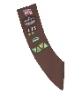 BRAND
OPERATIONS
Diversity, Equity, Inclusion, Access
8
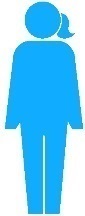 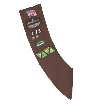 Bylaws Task Force Update
9
Confidential and Proprietary - Not for Public Distribution - Do Not Copy
ByLaws TaskForceUpdate, continued
10
Confidential and Proprietary - Not for Public Distribution - Do Not Copy
Upcoming Dates to Note

August 25, 2021    Delegate Training-Meeting 7 PM

September 25, 2021    Annual Meeting    10 AM
Questions ?